МБОУ «Полазненская средняя общеобразовательная школа №3»
ИТОГОВОЕ СОЧИНЕНИЕ 
 2016
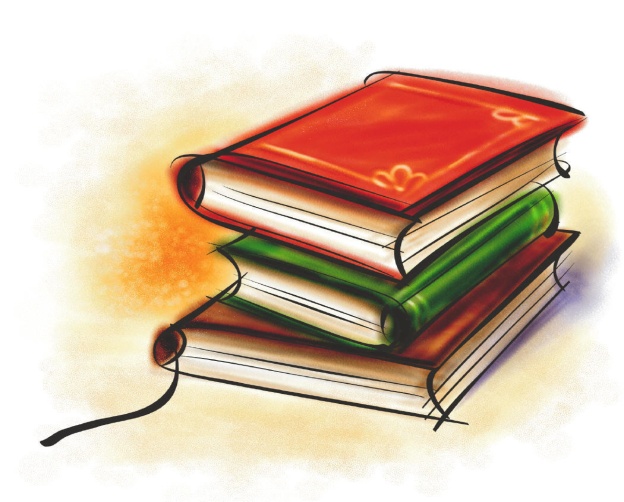 Государственная итоговая аттестация по образовательным программам среднего общего образования (ЕГЭ/ГВЭ)
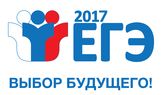 2
Для участия в итоговом сочинении (изложении) участники подают:
 заявление  
 согласие на обработку персональных данных
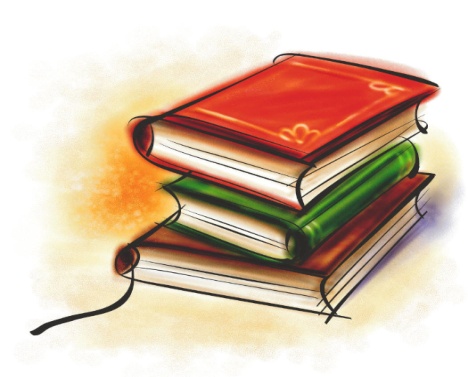 Итоговое сочинение (изложение) проводится:
 в первую среду декабря (7 декабря 2016 г.);
первую среду февраля;  
первую рабочую среду мая. 
    Продолжительность написания  итогового сочинения (изложения) составляет
    3 часа 55 минут (235 минут).
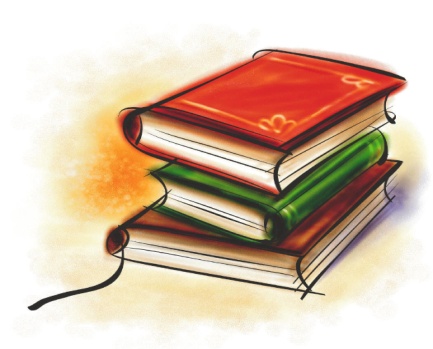 В случае получения неудовлетворительного результата («незачет») за итоговое сочинение (изложение) обучающиеся вправе пересдать итоговое сочинение (изложение), но не более двух раз и только в сроки, предусмотренные расписанием проведения итогового сочинения (изложения).
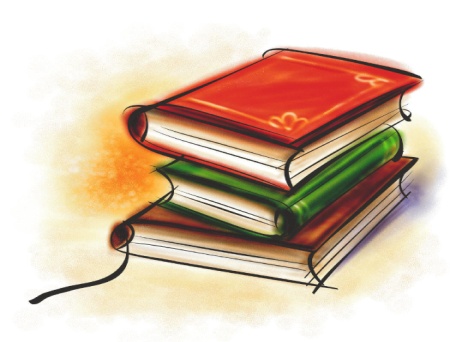 Во время проведения итогового сочинения (изложения) на рабочем столе участников итогового сочинения (изложения), помимо бланка регистрации и бланков записи (дополнительного бланка записи), находятся:
ручка  (гелевая или капиллярная с чернилами черного цвета);
документ, удостоверяющий личность;
лекарства и питание (при необходимости);
орфографический словарь для участников итогового сочинения (орфографический словарь), выдаваемый членами комиссии образовательной организации по проведению итогового сочинения (изложения);
инструкция для участника итогового сочинения (изложения);
черновики.
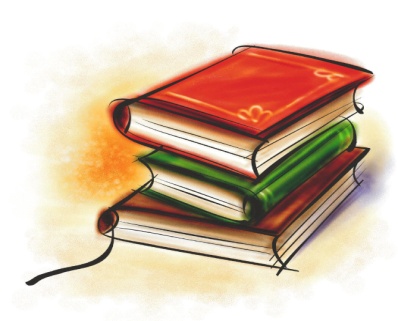 Во время проведения итогового сочинения (изложения) участникам запрещено иметь при себе 
средства связи, фото, аудио и видеоаппаратуру, справочные материалы, 
письменные заметки и иные средства хранения и передачи информации, 
собственные орфографические и (или) толковые словари. 
участникам итогового сочинения (изложения) также запрещается пользоваться текстами литературного материала (художественные произведения, дневники, мемуары, публицистика, другие литературные источники).
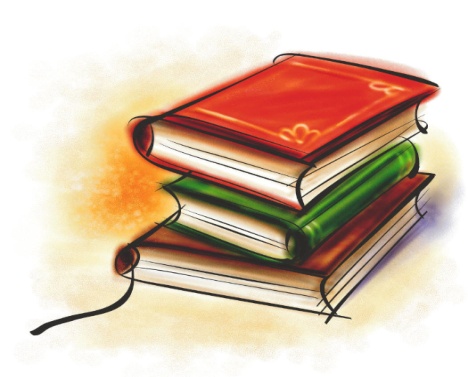 За 30 минут и за 5 минут до окончания итогового сочинения (изложения) члены комиссии образовательной организации по проведению итогового сочинения (изложения) сообщают участникам итогового сочинения (изложения) о скором завершении написания итогового сочинения (изложения) и о необходимости перенести написанные сочинения (изложения) из черновиков в бланки записи.
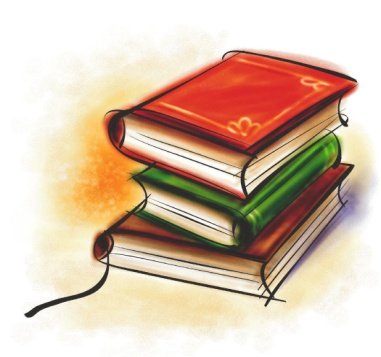 Требование № 1.	
«Объем итогового сочинения (изложения)»
     Если в сочинении менее 250 слов
   (в подсчёт включаются все слова, в том числе и служебные), то выставляется «незачет» за невыполнение требования № 1 и «незачет» за всю работу в целом (такие итоговые сочинения (изложения) не проверяются по критериям оценивания).
Требование № 2.	
 «Самостоятельность написания итогового сочинения (изложения)»
Итоговое сочинение (изложение) выполняется самостоятельно. 
Итоговое сочинение - не допускается списывание сочинения (фрагментов сочинения) из какого-либо источника или воспроизведение по памяти чужого текста (работа другого участника, чужой текст, опубликованный в бумажном и (или) электронном виде, и др.).
Процедуры оценки качества образования. Перспективы-2017
Изменения в процедуре ЕГЭ-2017
Все изменения в ЕГЭ Рособрнадзор 
публикует до 1 сентября. 
30.08.2016 ФИПИ опубликовал проекты демоверсий КИМ ЕГЭ 2017 года:
КИМы по химии, физике и биологии  - исключена тестовая часть. 
В ЕГЭ по биологии сокращено количество заданий с 40 до 28, по химии – с 40 до 34. 
Продолжительность экзаменационной работы по биологии увеличена со 180 до 210 минут.
ПРОЕКТ. Расписание ЕГЭ-2017
Досрочный период: 14.03-24.03.2017 (3-7.04.2017-резервы)
Основной период: 29.05.-17.06.2017 (19-30.06.2017-резерв)
Дополнительный период: 4-7.09.2017 (13-15.09.2017-резерв)